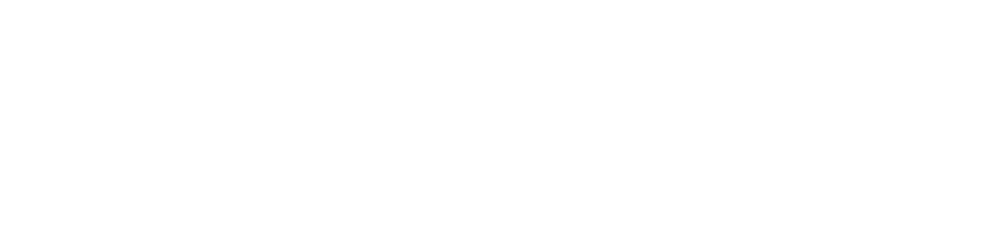 Thursday Bible Study
1 Thessalonians 5:14-28
Nathan Holmes
True Words Baptist Church – 1377 S. 20th St. Louisville, KY – TrueWordsBaptist.org
1 Thessalonians 5:14-28   Now we exhort you, brethren, warn them that are unruly, comfort the feebleminded, support the weak, be patient toward all men.  15 See that none render evil for evil unto any man; but ever follow that which is good, both among yourselves, and to all men.  16 Rejoice evermore.  17 Pray without ceasing.  18 In every thing give thanks: for this is the will of God in Christ Jesus concerning you.
19 Quench not the Spirit.  20 Despise not prophesyings.  21 Prove all things; hold fast that which is good.  22 Abstain from all appearance of evil.  23 And the very God of peace sanctify you wholly; and I pray God your whole spirit and soul and body be preserved blameless unto the coming of our Lord Jesus Christ.  24 Faithful is he that calleth you, who also will do it.
25 Brethren, pray for us.  26 Greet all the brethren with an holy kiss.  27 I charge you by the Lord that this epistle be read unto all the holy brethren.  28 The grace of our Lord Jesus Christ be with you. Amen.
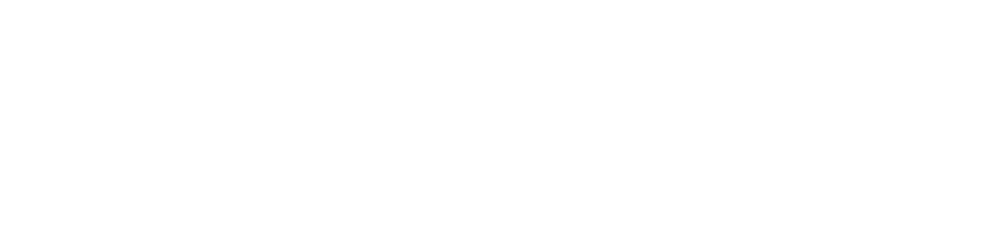 Title of the Bible Study
Prove All Things
True Words Baptist Church – 1377 S. 20th St. Louisville, KY – TrueWordsBaptist.org
Genesis 42:7-16 And Joseph saw his brethren, and he knew them, but made himself strange unto them, and spake roughly unto them; and he said unto them, Whence come ye? And they said, From the land of Canaan to buy food. 8 And Joseph knew his brethren, but they knew not him.
9 And Joseph remembered the dreams which he dreamed of them, and said unto them, Ye are spies; to see the nakedness of the land ye are come. 10 And they said unto him, Nay, my lord, but to buy food are thy servants come. 11 We are all one man's sons; we are true men, thy servants are no spies. 12 And he said unto them, Nay, but to see the nakedness of the land ye are come.
13 And they said, Thy servants are twelve brethren, the sons of one man in the land of Canaan; and, behold, the youngest is this day with our father, and one is not. 14 And Joseph said unto them, That is it that I spake unto you, saying, Ye are spies:
15 Hereby ye shall be proved: By the life of Pharaoh ye shall not go forth hence, except your youngest brother come hither. 16 Send one of you, and let him fetch your brother, and ye shall be kept in prison, that your words may be proved, whether there be any truth in you: or else by the life of Pharaoh surely ye are spies.
Deuteronomy 8:1-3 All the commandments which I command thee this day shall ye observe to do, that ye may live, and multiply, and go in and possess the land which the LORD sware unto your fathers. 2 And thou shalt remember all the way which the LORD thy God led thee these forty years in the wilderness, to humble thee, and to prove thee, to know what was in thine heart, whether thou wouldest keep his commandments, or no.
3 And he humbled thee, and suffered thee to hunger, and fed thee with manna, which thou knewest not, neither did thy fathers know; that he might make thee know that man doth not live by bread only, but by every word that proceedeth out of the mouth of the LORD doth man live.
Exodus 20:18-20 And all the people saw the thunderings, and the lightnings, and the noise of the trumpet, and the mountain smoking: and when the people saw it, they removed, and stood afar off. 19 And they said unto Moses, Speak thou with us, and we will hear: but let not God speak with us, lest we die. 20 And Moses said unto the people, Fear not: for God is come to prove you, and that his fear may be before your faces, that ye sin not.
1 Samuel 17:38-40 And Saul armed David with his armour, and he put an helmet of brass upon his head; also he armed him with a coat of mail. 39 And David girded his sword upon his armour, and he assayed to go; for he had not proved it. And David said unto Saul, I cannot go with these; for I have not proved them. And David put them off him.
40 And he took his staff in his hand, and chose him five smooth stones out of the brook, and put them in a shepherd's bag which he had, even in a scrip; and his sling was in his hand: and he drew near to the Philistine.
Daniel 1:5 And the king appointed them a daily provision of the king's meat, and of the wine which he drank: so nourishing them three years, that at the end thereof they might stand before the king.
Daniel 1:8-17 But Daniel purposed in his heart that he would not defile himself with the portion of the king's meat, nor with the wine which he drank: therefore he requested of the prince of the eunuchs that he might not defile himself. 9 Now God had brought Daniel into favour and tender love with the prince of the eunuchs.
10 And the prince of the eunuchs said unto Daniel, I fear my lord the king, who hath appointed your meat and your drink: for why should he see your faces worse liking than the children which are of your sort? then shall ye make me endanger my head to the king. 11 Then said Daniel to Melzar, whom the prince of the eunuchs had set over Daniel, Hananiah, Mishael, and Azariah, 12 Prove thy servants, I beseech thee, ten days; and let them give us pulse to eat, and water to drink.
13 Then let our countenances be looked upon before thee, and the countenance of the children that eat of the portion of the king's meat: and as thou seest, deal with thy servants. 14 So he consented to them in this matter, and proved them ten days. 15 And at the end of ten days their countenances appeared fairer and fatter in flesh than all the children which did eat the portion of the king's meat.
16 Thus Melzar took away the portion of their meat, and the wine that they should drink; and gave them pulse. 17 As for these four children, God gave them knowledge and skill in all learning and wisdom: and Daniel had understanding in all visions and dreams.
John 6:1-6 After these things Jesus went over the sea of Galilee, which is the sea of Tiberias. 2 And a great multitude followed him, because they saw his miracles which he did on them that were diseased. 3 And Jesus went up into a mountain, and there he sat with his disciples. 4 And the passover, a feast of the Jews, was nigh. 5 When Jesus then lifted up his eyes, and saw a great company come unto him, he saith unto Philip, Whence shall we buy bread, that these may eat?
6 And this he said to prove him: for he himself knew what he would do. 7  Philip answered him, Two hundred pennyworth of bread is not sufficient for them, that every one of them may take a little.
1 Thessalonians 5:18-21 In every thing give thanks: for this is the will of God in Christ Jesus concerning you. 19 Quench not the Spirit. 20 Despise not prophesyings. 21 Prove all things; hold fast that which is good.
1 Corinthians 15:33 
Be not deceived: evil communications corrupt good manners.
2 Timothy 2:16 
But shun profane and vain babblings: for they will increase unto more ungodliness.
Ephesians 4:29 
Let no corrupt communication proceed out of your mouth, but that which is good to the use of edifying, that it may minister grace unto the hearers.
1. Prove Yourself
1 Corinthians 2:12-15 
Now we have received, not the spirit of the world, but the spirit which is of God; that we might know the things that are freely given to us of God. 13 Which things also we speak, not in the words which man's wisdom teacheth, but which the Holy Ghost teacheth; comparing spiritual things with spiritual.
14 But the natural man receiveth not the things of the Spirit of God: for they are foolishness unto him: neither can he know them, because they are spiritually discerned. 15 But he that is spiritual judgeth all things, yet he himself is judged of no man.
2 Corinthians 13:5 
Examine yourselves, whether ye be in the faith; prove your own selves. Know ye not your own selves, how that Jesus Christ is in you, except ye be reprobates?
2 Timothy 2:19-22 
Nevertheless the foundation of God standeth sure, having this seal, The Lord knoweth them that are his. And, Let every one that nameth the name of Christ depart from iniquity. 20 But in a great house there are not only vessels of gold and of silver, but also of wood and of earth; and some to honour, and some to dishonour.
21 If a man therefore purge himself from these, he shall be a vessel unto honour, sanctified, and meet for the master's use, and prepared unto every good work. 22 Flee also youthful lusts: but follow righteousness, faith, charity, peace, with them that call on the Lord out of a pure heart.
Psalm 26:1-5 
Judge me, O LORD; for I have walked in mine integrity: I have trusted also in the LORD; therefore I shall not slide. 2 Examine me, O LORD, and prove me; try my reins and my heart. 3 For thy lovingkindness is before mine eyes: and I have walked in thy truth.
Psalm 66:10-12 
For thou, O God, hast proved us: thou hast tried us, as silver is tried. 11 Thou broughtest us into the net; thou laidst affliction upon our loins. 12 Thou hast caused men to ride over our heads; we went through fire and through water: but thou broughtest us out into a wealthy place.
2. Prove All Teachings
Acts 17:11 
These were more noble than those in Thessalonica, in that they received the word with all readiness of mind, and searched the scriptures daily, whether those things were so.
Isaiah 8:20 
To the law and to the testimony: if they speak not according to this word, it is because there is no light in them.
Galatians 1:8-9 
But though we, or an angel from heaven, preach any other gospel unto you than that which we have preached unto you, let him be accursed. 9 As we said before, so say I now again, If any man preach any other gospel unto you than that ye have received, let him be accursed.
3. Prove All Pastors
Matthew 7:15-20 
Beware of false prophets, which come to you in sheep's clothing, but inwardly they are ravening wolves. 16 Ye shall know them by their fruits. Do men gather grapes of thorns, or figs of thistles? 17 Even so every good tree bringeth forth good fruit; but a corrupt tree bringeth forth evil fruit.
18 A good tree cannot bring forth evil fruit, neither can a corrupt tree bring forth good fruit. 19 Every tree that bringeth not forth good fruit is hewn down, and cast into the fire. 20 Wherefore by their fruits ye shall know them.
Romans 16:17-18 
Now I beseech you, brethren, mark them which cause divisions and offences contrary to the doctrine which ye have learned; and avoid them. 18 For they that are such serve not our Lord Jesus Christ, but their own belly; and by good words and fair speeches deceive the hearts of the simple.
4. Prove All Fellowship
Ephesians 5:6-12 
Let no man deceive you with vain words: for because of these things cometh the wrath of God upon the children of disobedience. 7 Be not ye therefore partakers with them. 8 For ye were sometimes darkness, but now are ye light in the Lord: walk as children of light: 9 (For the fruit of the Spirit is in all goodness and righteousness and truth;)
10 Proving what is acceptable unto the Lord. 11 And have no fellowship with the unfruitful works of darkness, but rather reprove them. 12 For it is a shame even to speak of those things which are done of them in secret.
Psalm 26:4-6 
I have not sat with vain persons, neither will I go in with dissemblers. 5 I have hated the congregation of evil doers; and will not sit with the wicked. 6 I will wash mine hands in innocency: so will I compass thine altar, O LORD:
1 Corinthians 5:9-13 
I wrote unto you in an epistle not to company with fornicators: 10 Yet not altogether with the fornicators of this world, or with the covetous, or extortioners, or with idolaters; for then must ye needs go out of the world.
11 But now I have written unto you not to keep company, if any man that is called a brother be a fornicator, or covetous, or an idolater, or a railer, or a drunkard, or an extortioner; with such an one no not to eat. 12 For what have I to do to judge them also that are without? do not ye judge them that are within? 13 But them that are without God judgeth. Therefore put away from among yourselves that wicked person.
2 Corinthians 6:14-18 
Be ye not unequally yoked together with unbelievers: for what fellowship hath righteousness with unrighteousness? and what communion hath light with darkness? 15 And what concord hath Christ with Belial? or what part hath he that believeth with an infidel?
16 And what agreement hath the temple of God with idols? for ye are the temple of the living God; as God hath said, I will dwell in them, and walk in them; and I will be their God, and they shall be my people. 17 Wherefore come out from among them, and be ye separate, saith the Lord, and touch not the unclean thing; and I will receive you, 18 And will be a Father unto you, and ye shall be my sons and daughters, saith the Lord Almighty.
2 Corinthians 7:1 
Having therefore these promises, dearly beloved, let us cleanse ourselves from all filthiness of the flesh and spirit, perfecting holiness in the fear of God.
2 Thessalonians 3:6
 Now we command you, brethren, in the name of our Lord Jesus Christ, that ye withdraw yourselves from every brother that walketh disorderly, and not after the tradition which he received of us.
1 Timothy 6:3-5
If any man teach otherwise, and consent not to wholesome words, even the words of our Lord Jesus Christ, and to the doctrine which is according to godliness; 4 He is proud, knowing nothing, but doting about questions and strifes of words, whereof cometh envy, strife, railings, evil surmisings,
5 Perverse disputings of men of corrupt minds, and destitute of the truth, supposing that gain is godliness: from such withdraw thyself.
5. Prove Everything 
That Enters Our Homes
Colossians 3:17
And whatsoever ye do in word or deed, do all in the name of the Lord Jesus, giving thanks to God and the Father by him.
Psalm 101:1-8 
I will sing of mercy and judgment: unto thee, O LORD, will I sing. 2 I will behave myself wisely in a perfect way. O when wilt thou come unto me? I will walk within my house with a perfect heart. 3 I will set no wicked thing before mine eyes: I hate the work of them that turn aside; it shall not cleave to me.
4 A froward heart shall depart from me: I will not know a wicked person. 5 Whoso privily slandereth his neighbour, him will I cut off: him that hath an high look and a proud heart will not I suffer. 6 Mine eyes shall be upon the faithful of the land, that they may dwell with me: he that walketh in a perfect way, he shall serve me.
7 He that worketh deceit shall not dwell within my house: he that telleth lies shall not tarry in my sight. 8 I will early destroy all the wicked of the land; that I may cut off all wicked doers from the city of the LORD.
Romans 12:1-2
I beseech you therefore, brethren, by the mercies of God, that ye present your bodies a living sacrifice, holy, acceptable unto God, which is your reasonable service. 2 And be not conformed to this world: but be ye transformed by the renewing of your mind, that ye may prove what is that good, and acceptable, and perfect, will of God.
John 6:40 
And this is the will of him that sent me, that every one which seeth the Son, and believeth on him, may have everlasting life: and I will raise him up at the last day.
2 Corinthians 5:17-21 
Therefore if any man be in Christ, he is a new creature: old things are passed away; behold, all things are become new. 18 And all things are of God, who hath reconciled us to himself by Jesus Christ, and hath given to us the ministry of reconciliation; 19 To wit, that God was in Christ, reconciling the world unto himself, not imputing their trespasses unto them; and hath committed unto us the word of reconciliation.
20 Now then we are ambassadors for Christ, as though God did beseech you by us: we pray you in Christ's stead, be ye reconciled to God. 21 For he hath made him to be sin for us, who knew no sin; that we might be made the righteousness of God in him.
Matthew 5:14-16 
Ye are the light of the world. A city that is set on an hill cannot be hid. 15 Neither do men light a candle, and put it under a bushel, but on a candlestick; and it giveth light unto all that are in the house. 16 Let your light so shine before men, that they may see your good works, and glorify your Father which is in heaven.
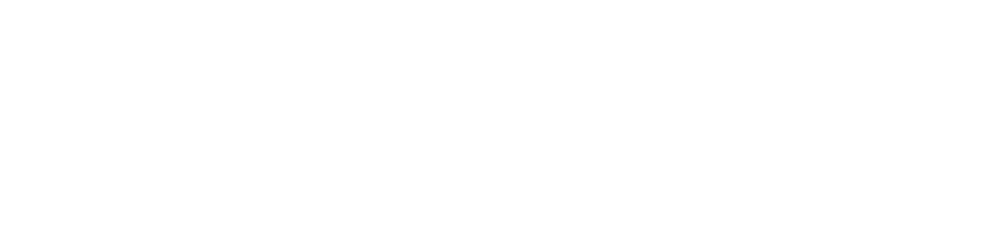 Visit Us:

TrueWordsBaptist.org
True Words Baptist Church – 1377 S. 20th St. Louisville, KY – TrueWordsBaptist.org